Дополнительное финансирование ПРОЕКТА «КОМПЛЕКСНОЕ ПОВЫШЕНИЕ ПРОИЗВОДИТЕЛЬНОСТИ МОЛОЧНОГО СЕКТОРА В КЫРГЫЗСКОЙ РЕСПУБЛИКЕ»
Компонент «Инвестиции на уровне фермерских хозяйств»
Оборотный Фонд (сумма: 9.6 млн долларов США)
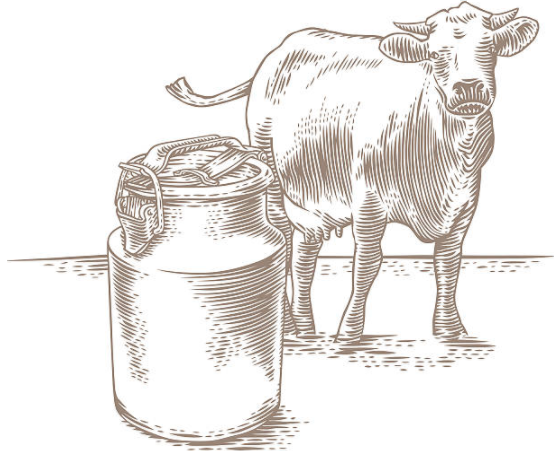 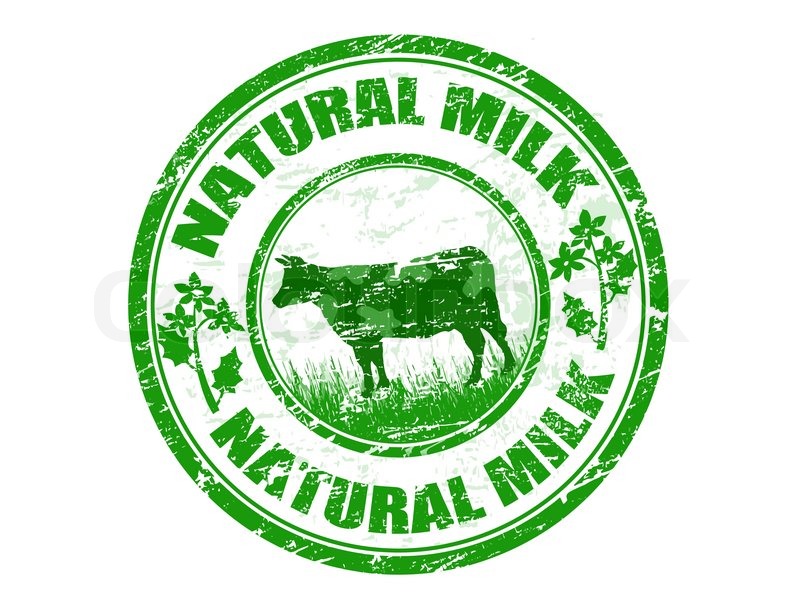 1
Общая сумма проекта: 17 млн долларов США

Проект состоит из следующих компонентов: 

Компонент 1 «Укрепление государственных и частных услуг в молочном секторе»
Компонент 2 «Повышение производительности на уровне фермерских хозяйств в бенефициарных фермах»
Компонент 3 «Инвестиции на уровне фермерских хозяйств»
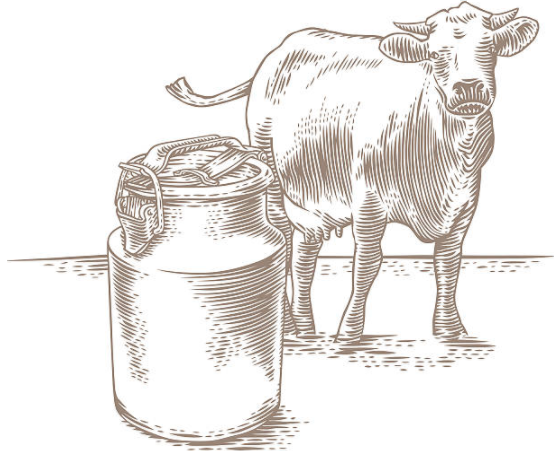 Компонент 4 «Управление проектом»
2
Компонент «Инвестиции на уровне фермерских хозяйств»
В рамках Оборотного Фонда Проект будет предоставлять беспроцентное и беззалоговое финансирование группам бенефициаров, основываясь на принципах солидарной ответственности.
Для этих целей выделено порядка 9 600 000 долл. США.
6400 человек будут организованы в Группы Заёмщиков Производителей Молока (ГЗПМ) по 4-8 человек в Иссык Кульской, Нарынской и Таласской областях.
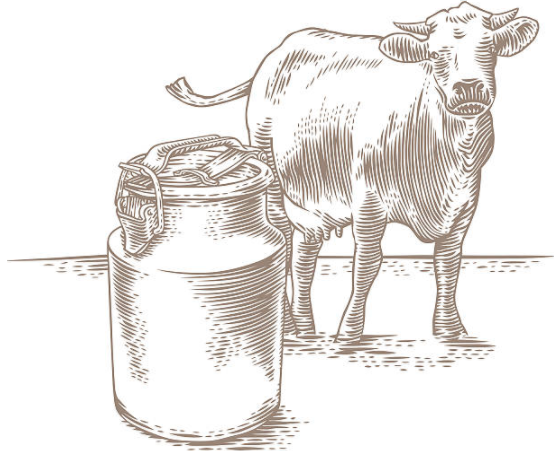 3
Компонент «Инвестиции на уровне фермерских хозяйств»
Оборотный фонд будет предоставлять два продукта:
Краткосрочное финансирование с периодом погашения до 10-ти месяцев, для пополнения оборотных средств в целях приобретения семян, удобрений и других материалов для весенне-зимнего сева и уборки урожая, кормов для животных, а также для удовлетворения других краткосрочных потребностей с целью повышения производительности молочного животноводства на фермах бенефициаров;
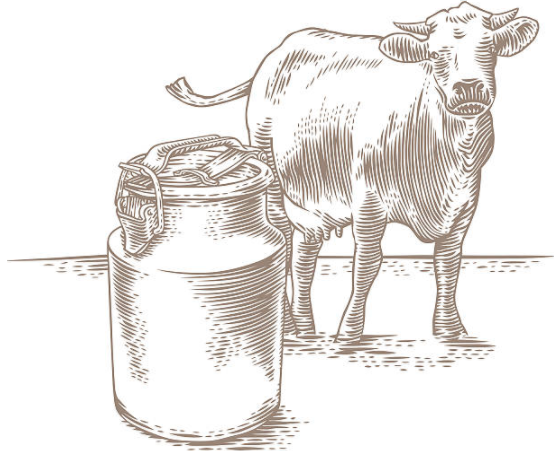 4
Компонент «Инвестиции на уровне фермерских хозяйств»
Инвестиционное финансирование с графиком погашения до трех лет, в целях предоставления фермерам и сборщикам молока возможности закупать более продуктивных животных для улучшения своего поголовья, улучшать условия содержания скота, приобретать оборудование для испытания качества молока, закупать оборудование для производства кормов, а также осуществлять другие инвестиции в повышение производительности молочного скота и улучшение качества молока.
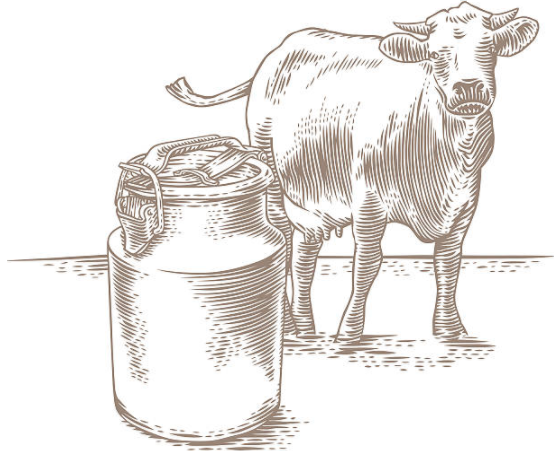 5
Критерии приемлемости для бенефициаров Оборотного Фонда:
Наличие коров не более 3-х голов;
  
Земельный участок не более 5 га;

Отсутствие задолженности по кредитам, займам; 

Предоставить 10% вклад софинансирования в денежном виде.
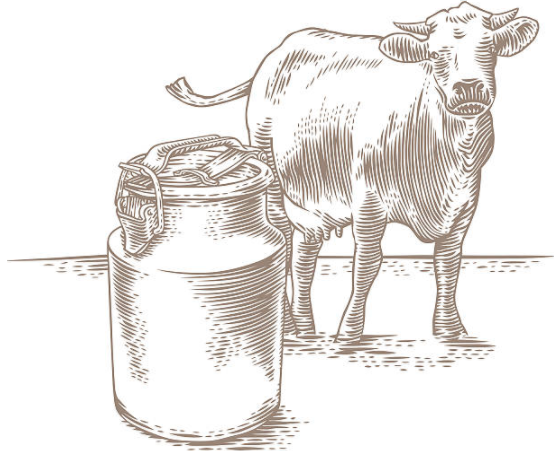 6
Критерии приемлемости для бенефициаров Оборотного Фонда:
Финансирование будет проводиться в кыргызских сомах, на беспроцентной и беззалоговой основе, основываясь на принципах солидарной ответственности 

Максимальная сумма займа для одного бенефициара составляет 1500 долларов США.
Только один человек с одного домохозяйства сможет получить займ.
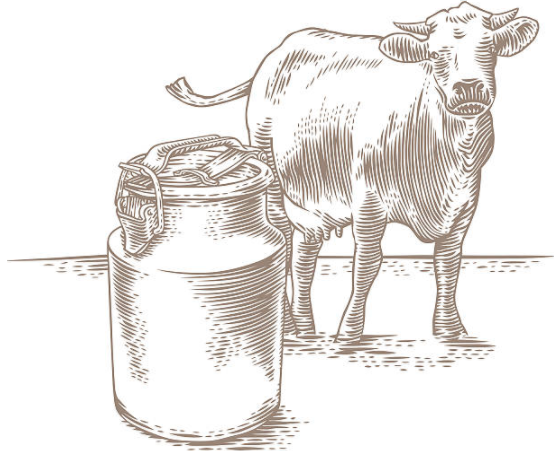 7
ОПЫТ РЕАЛИЗАЦИИ ОСНОВНОГО ПРОЕКТА В ИССЫК КУЛЬСКОЙ ОБЛАСТИ:
В период реализации Основного Проекта, с октября 2019 г., до окончания Проекта. было профинансировано 2044 человек на сумму 154 784 696,63  сом (2 047 346,37 долларов США).
Оборотный Фонд способствовал поддержке уязвимых с экономической точки зрения домохозяйств за счет создания для них возможностей для увеличения производительности их хозяйств и получении доходов за счет предоставления займов, повышения потенциала в части финансовой грамотности, сельхоз практик ферм-бенефициаров, а также улучшению продовольственной безопасности и питания домохозяйства, что благоприятно сказывается на здоровье населения и детей. 
Был отмечен высокий уровень удовлетворённости бенефициаров Оборотным Фондом. Благодаря проектному финансированию было закуплено 2862 КРС.
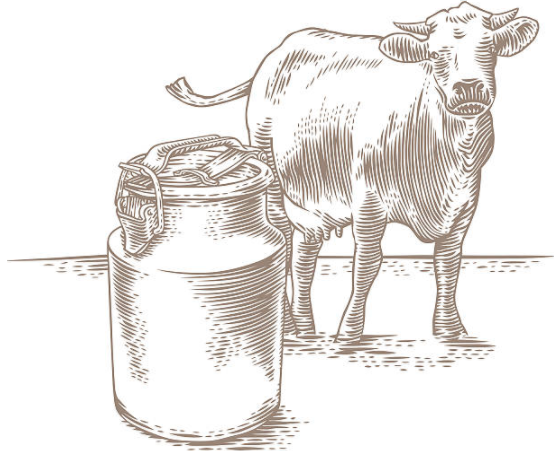 8
Количество бенефициаров в разрезе районов, профинансированных в рамках основного Проекта
9
Непосредственные бенефициары В рамках основного Проекта – женщины (49,3%)(Базовый индикатор составлял 45%)
10
Непосредственные бенефициары В рамках основного Проекта среди молодёжи (18-29 лет) – 25%.(Базовый индикатор составлял 10%)
11
СПАСИБО ЗА ВНИМАНИЕ!
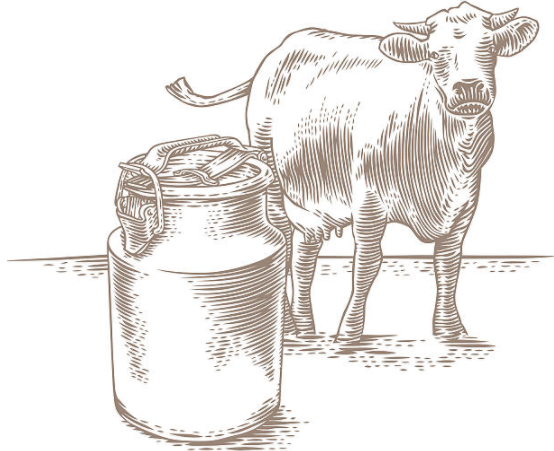 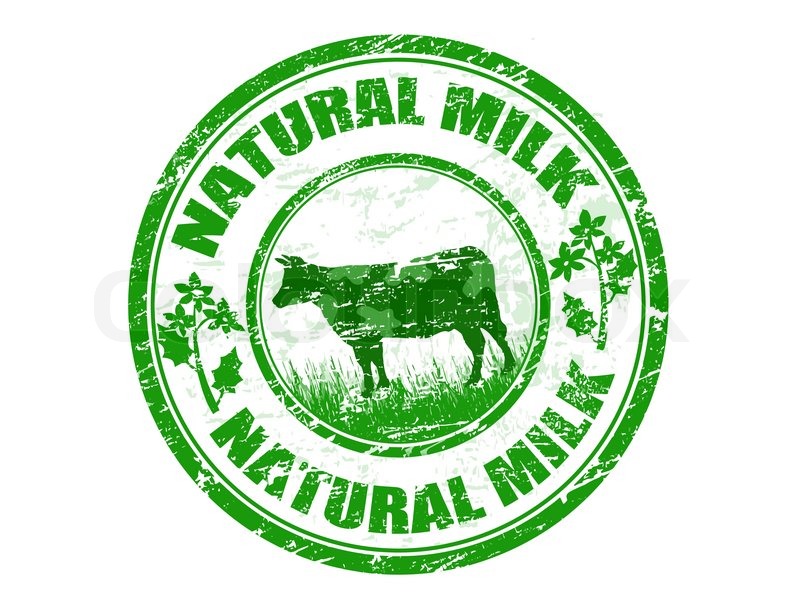 12